Smart Construction Design3D2023.11.9 (Schedule) About the Release Version
Release Item List
We are pleased to announce the release of updates to "Smart Construction Design3D" with the following schedule and content.
Due to system maintenance, the relevant services will not be available during the following dates. 
(*The release schedule, time, and contents are subject to change depending on the situation. Please understand this in advance.)
Schedule： Tuesday, November 9 (Japan time) 　6:00 p.m. - 8:00 p.m.
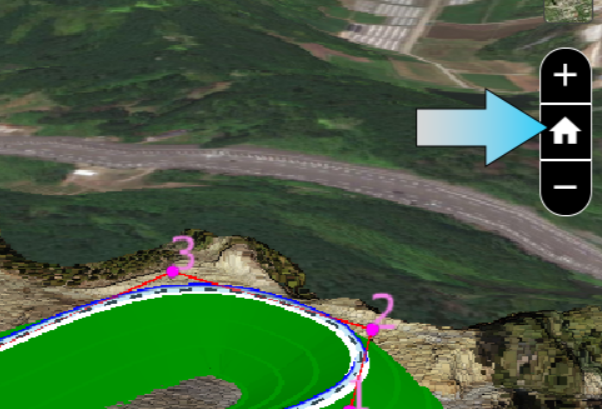 Abolished
Release Item List
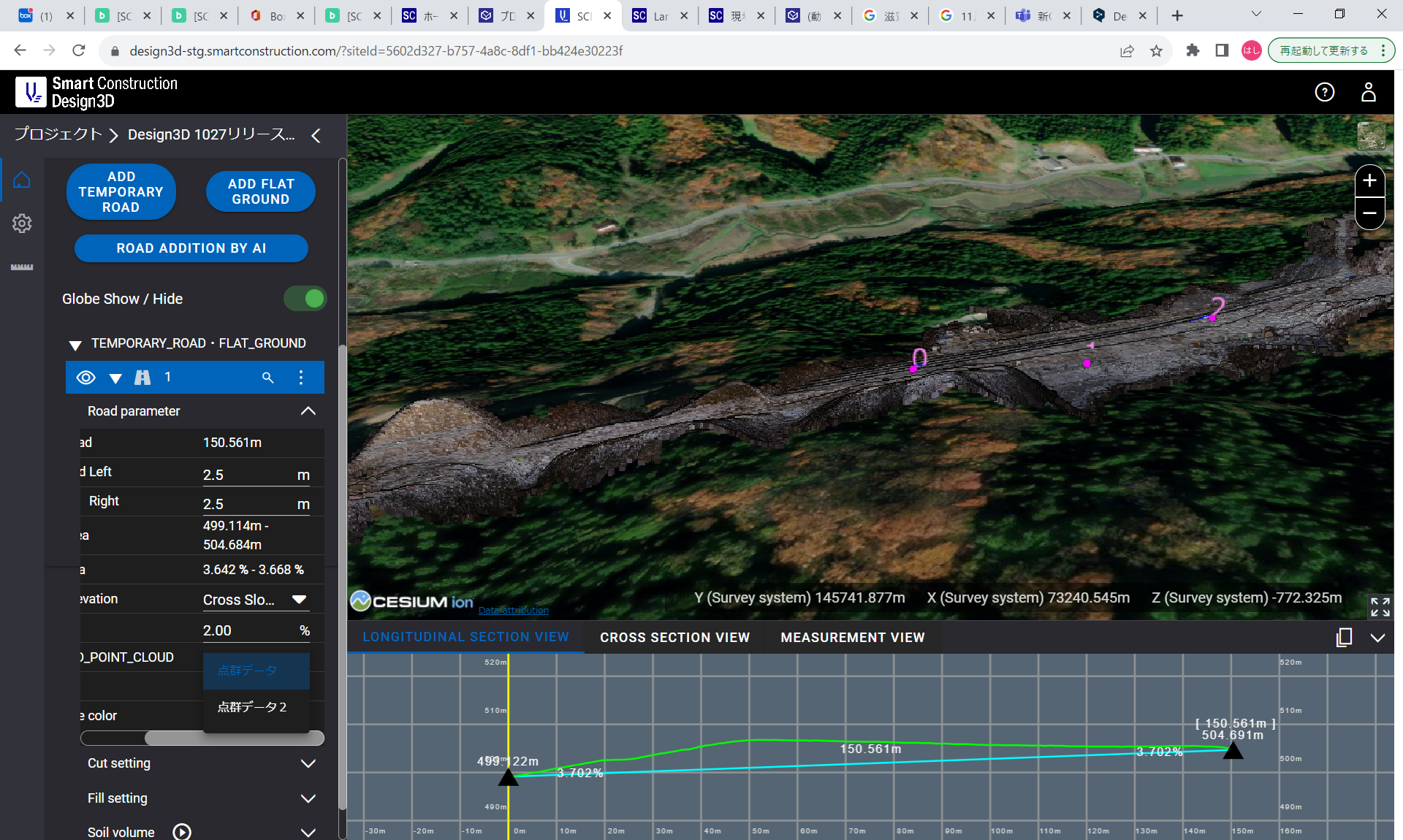 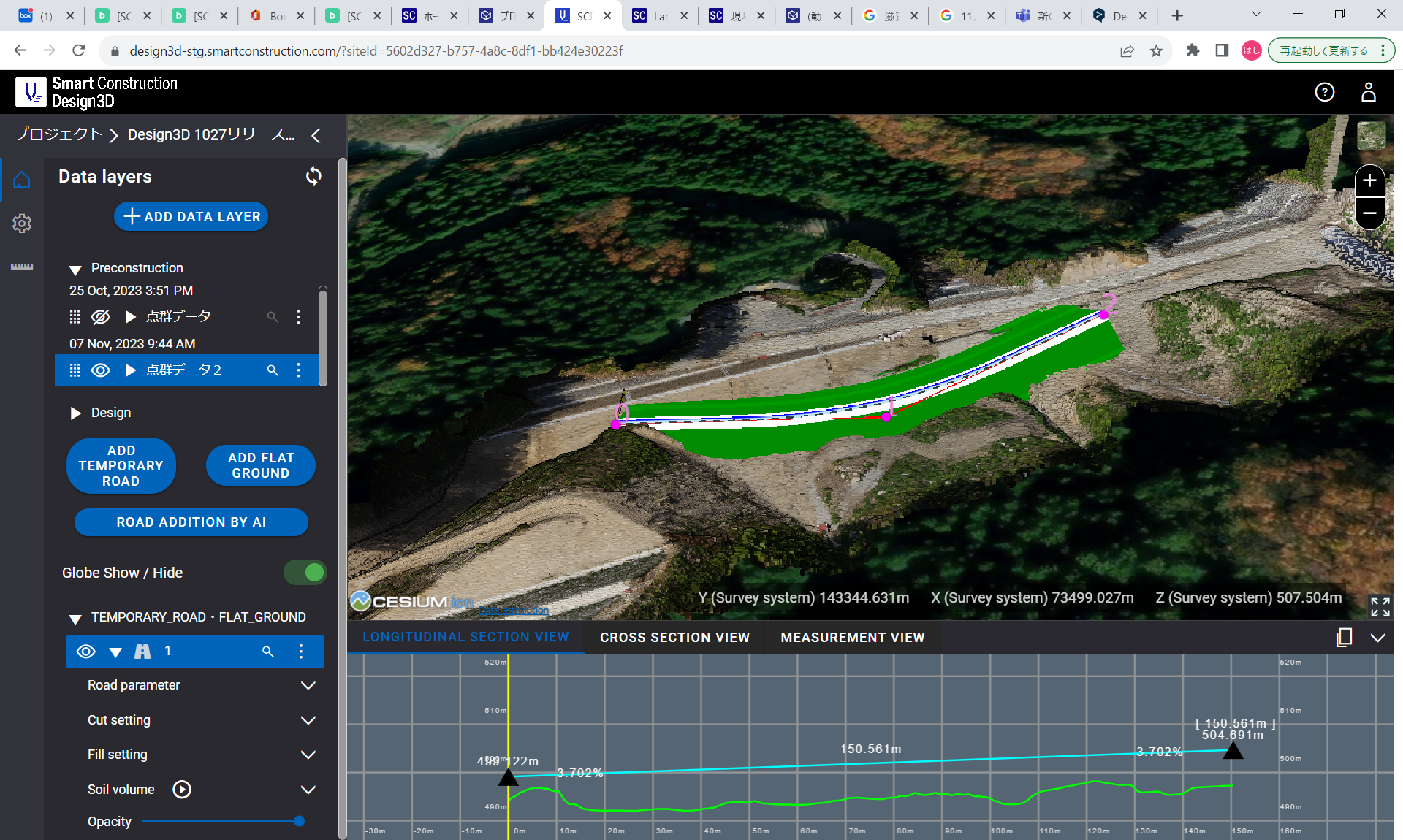 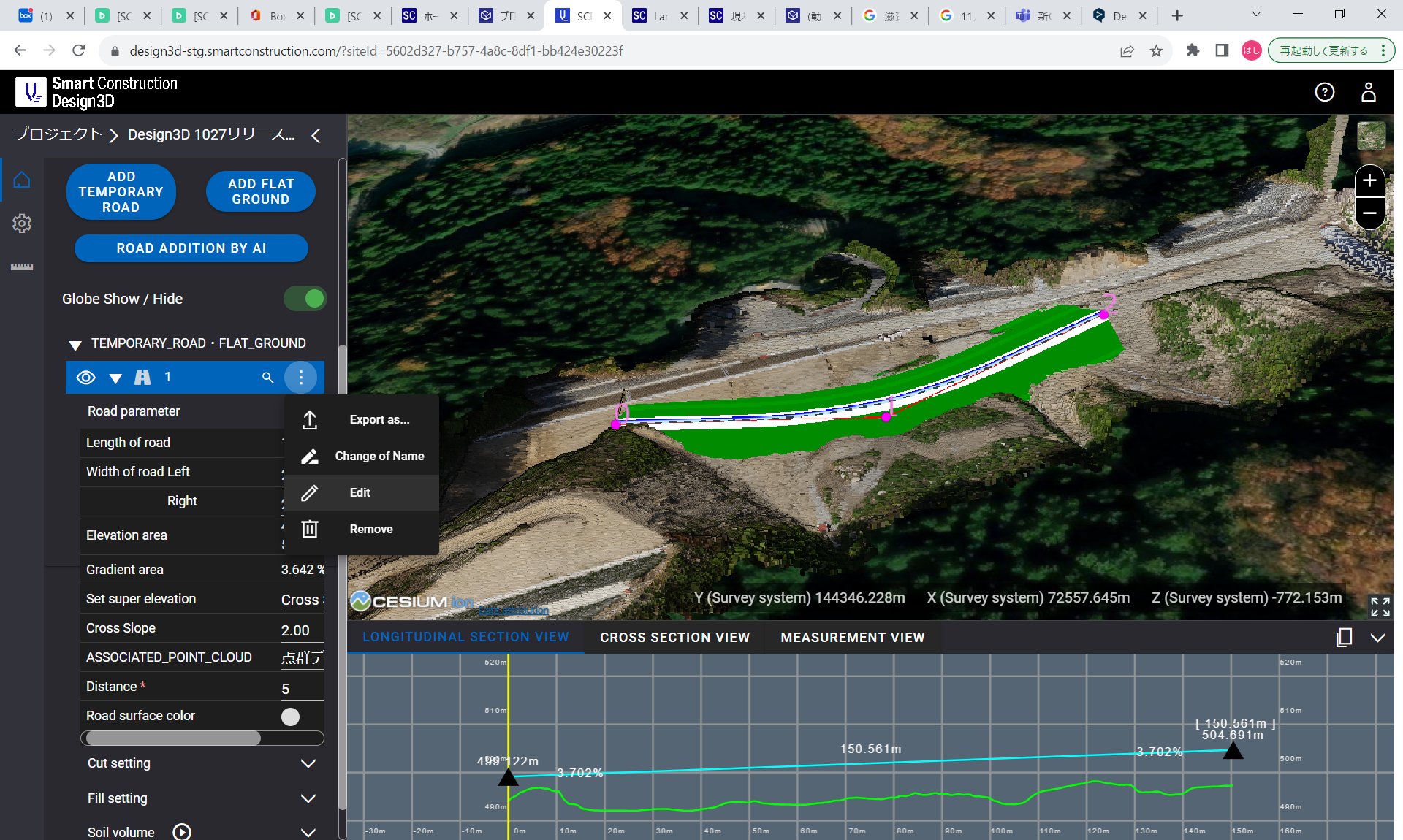 From Editing 
Check the sidebar
Select the point group to be changed 
from the "ASSOCIATED_POINT_CLOUD".
Upload multiple point cloud data
Release Item List
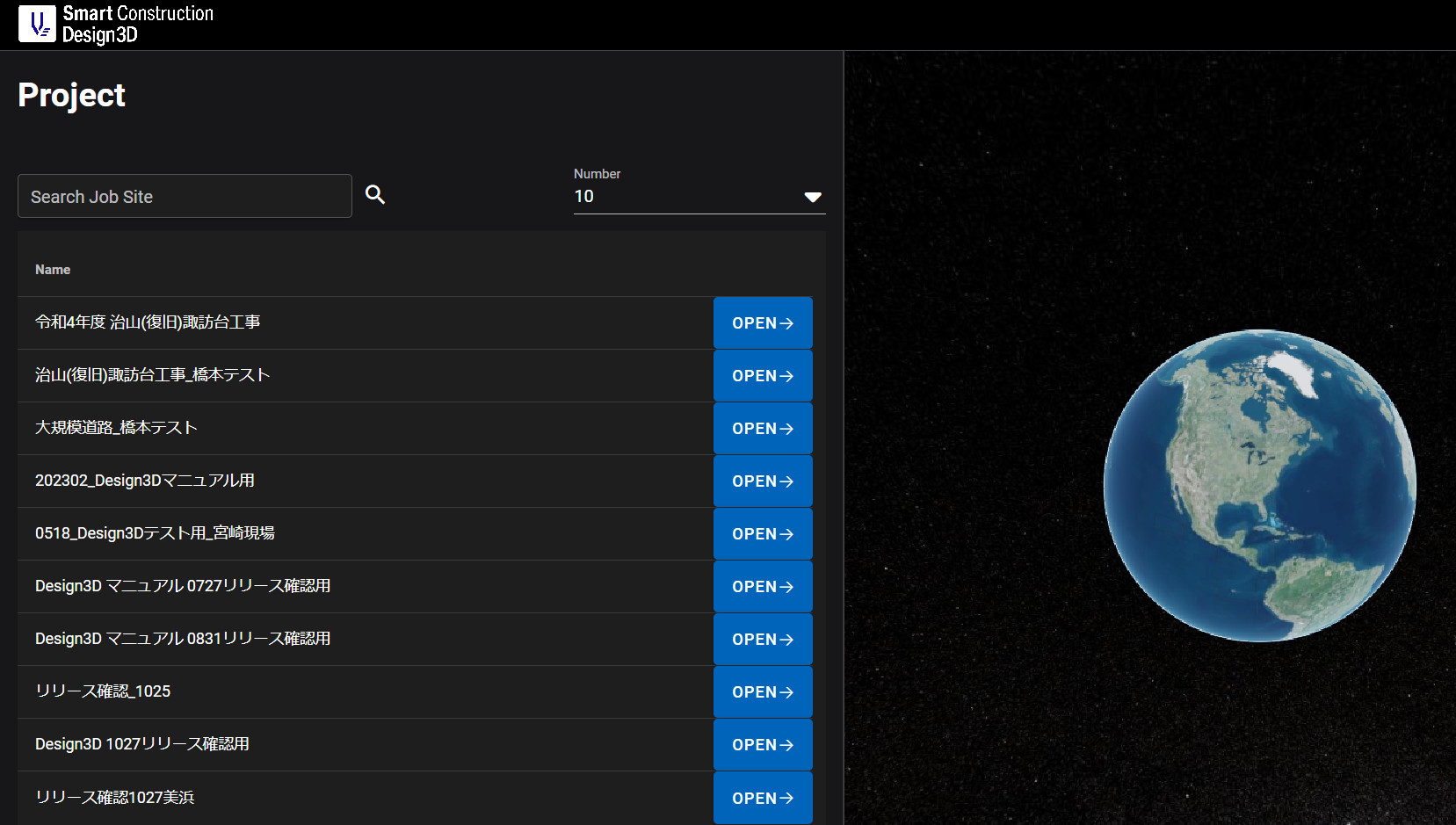 Bug with "Open" not opening the site.
Release Item List
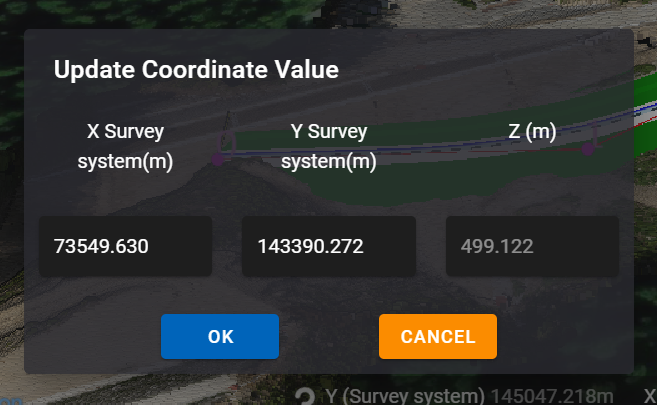 ・Decide by inputting coordinates
・Cancel coordinate input
Browser freezes at the above actions
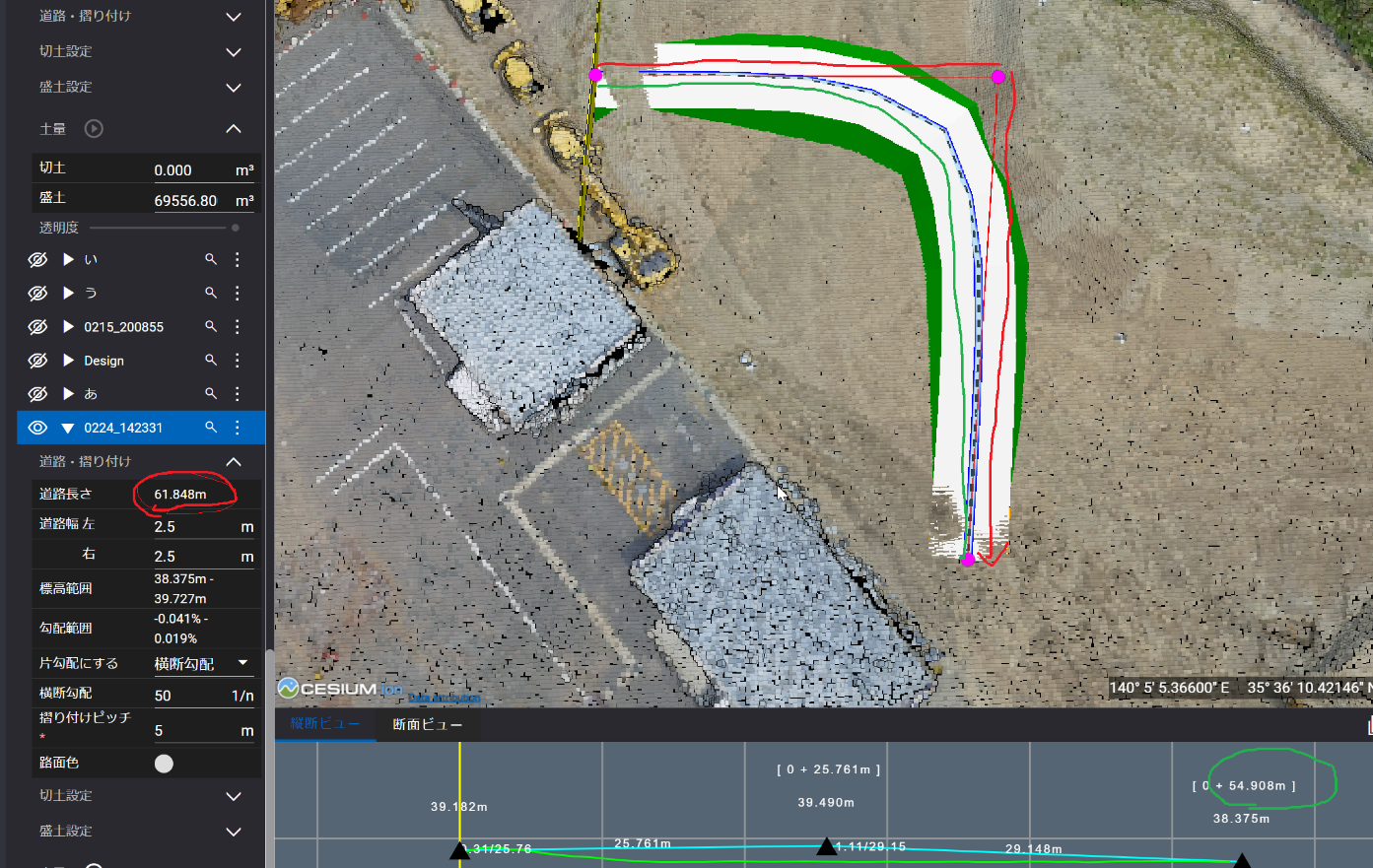 It was a mismatch
EOF